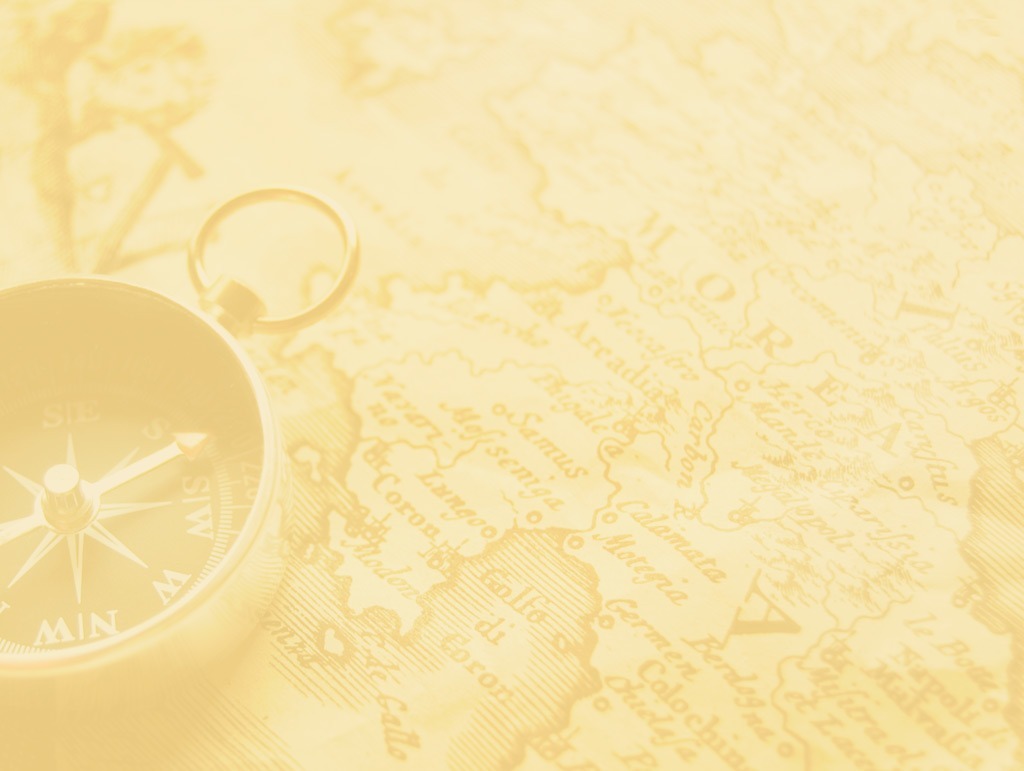 ЭТА УДИВИТЕЛЬНАЯ АФРИКАигра-путешествие способствующая Развитию социально-коммуникативных компетенций, познавательной активности, воображения и экологической эмпатии у детей старшего дошкольного возраста
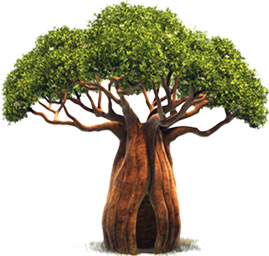 Автор-составитель
Бобкова Елена Юрьевна
педагог-психолог
 Детский сад №127 ОАО «РЖД»
г. Екатеринбург
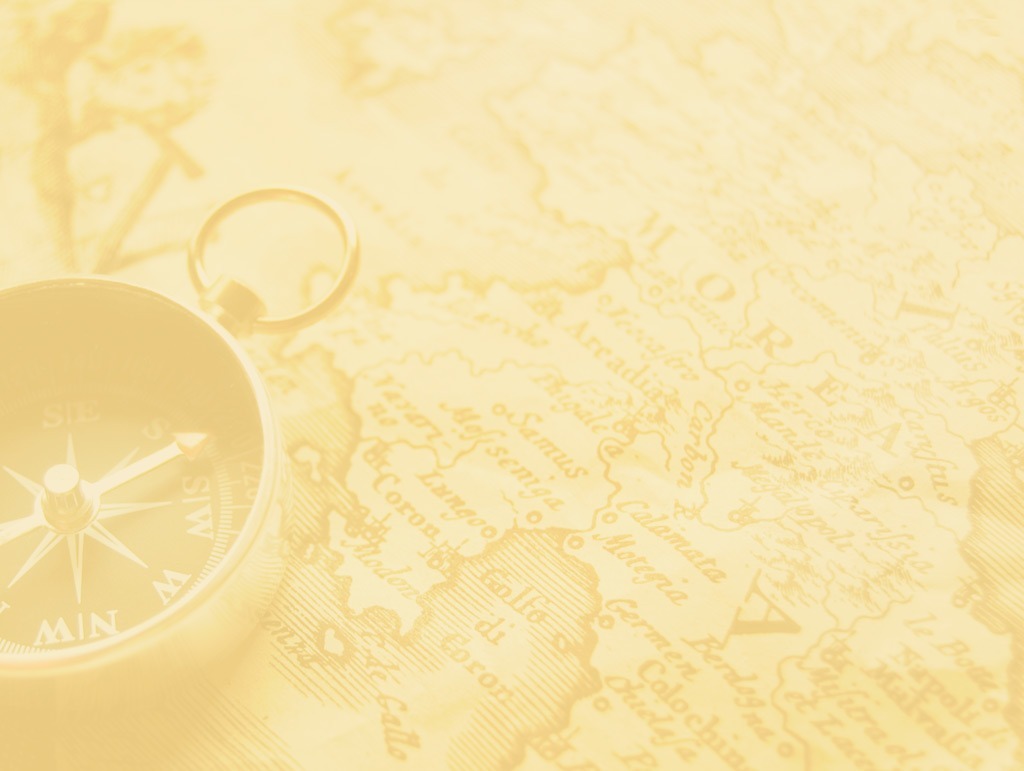 Игра-путешествие предоставляет возможность прочувствовать континент, «прожить» интересный для детей материал. Ведь дети любят путешествия и приключения. 
Дети являются активными участниками на протяжении всей игры-путешествия, погружаются в организованную взрослым социальную ситуацию. 
Игра-путешествие способствует развитию
коммуникативных навыков,
навыков работы в команде, 
повышению уверенности
в себе, актуализирует знания
о географическом положении,
особенностях климата,
растительного и животного
мира Африки,
обогащает чувственный мир детей.
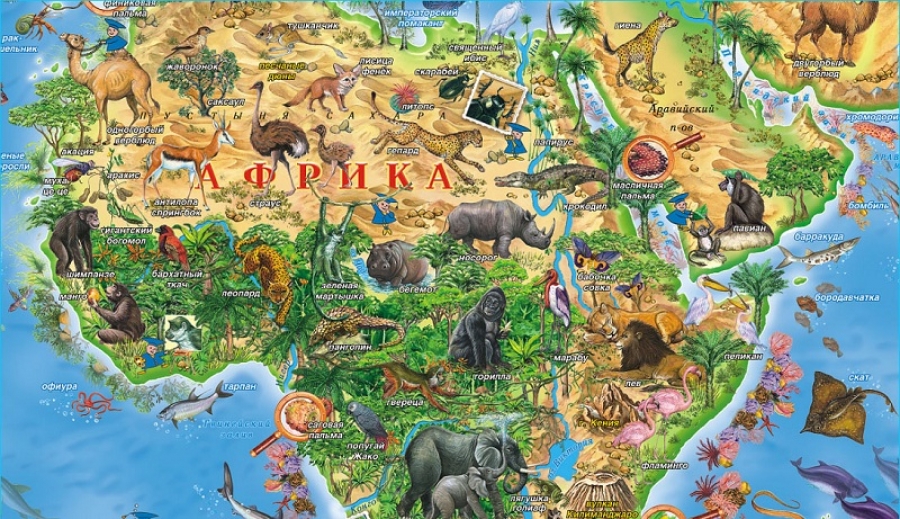 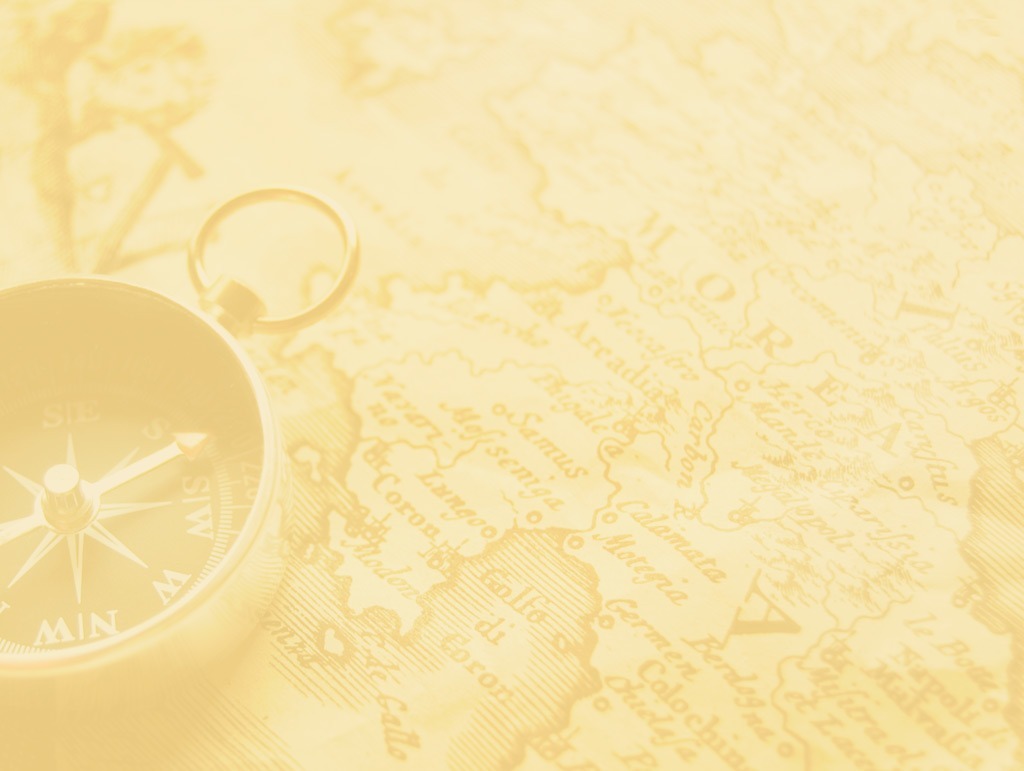 Цель:  Развитие социально-коммуникативных
             компетенций, познавательной активности, 
             воображения и экологической эмпатии.

Задачи: 
развить умение работать самостоятельно,
     в группе; 
развить умение выполнять задание по 
     словесной инструкции;      
развить произвольность внимания, памяти,
     воображения, мышления; 
развить навыки вербального общения, умения
     слышать  других;
сформировать отношение к правилу
     как обязательной составляющей не только
     игры,  но и жизни в целом;       
сформировать  экокультуру  соответствующую
     личностным качествам  индивида и  
     возможностям  природы
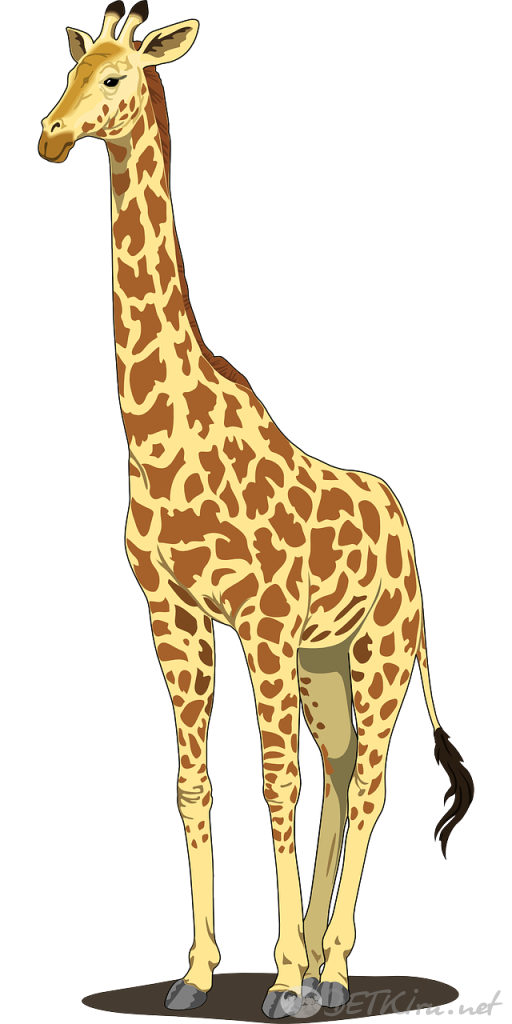 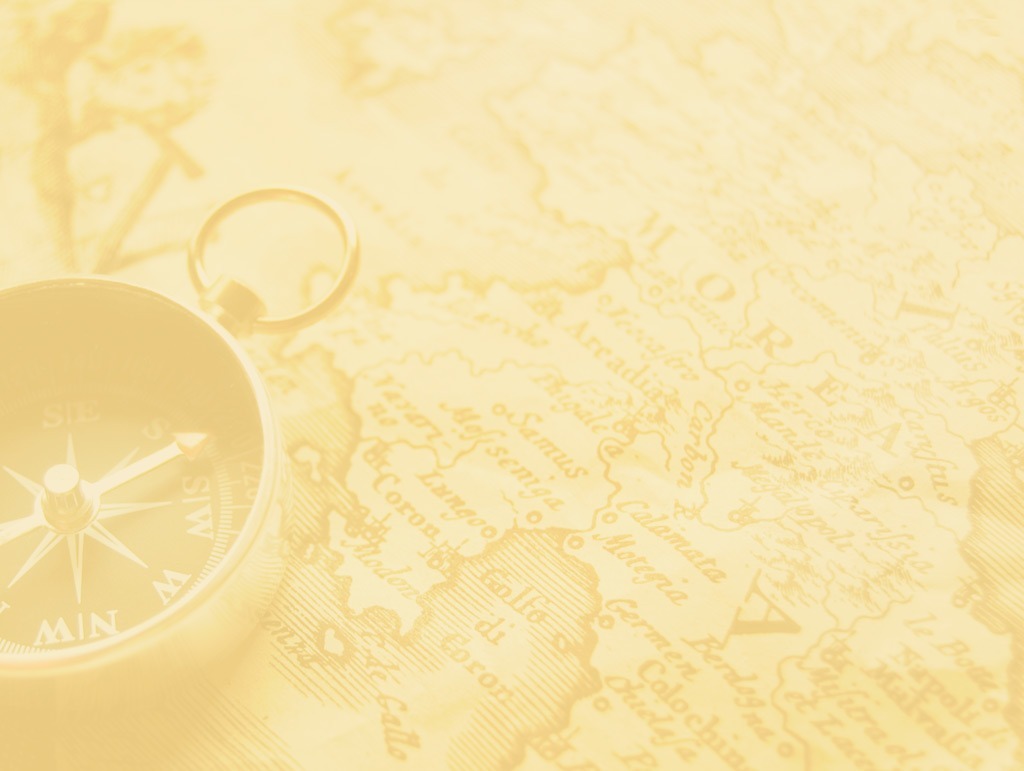 Количество детей: 8-10

Продолжительность: 
60 минут (занятие может быть
разделено на два по 30 — 35 минут)

Занятие состоит из блоков:
-   приветствие (энергизатор);
-   информационный (краткая
    информация  по теме с
    использованием презентации,
    фото,   предметов, карт  и  т.д.);
-  практический (дети создают мир,
    проводят эксперименты и опыты,
    придумывают танцы);
-  завершение (вспомнить о том, что
   делали  и узнали  на занятии)
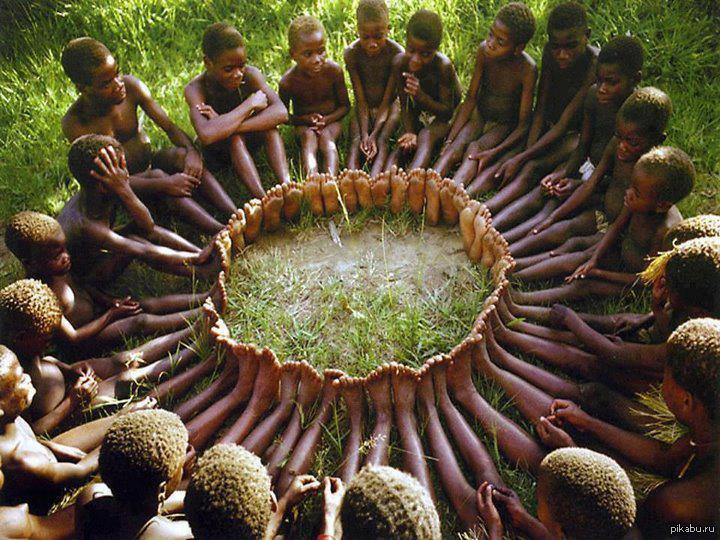 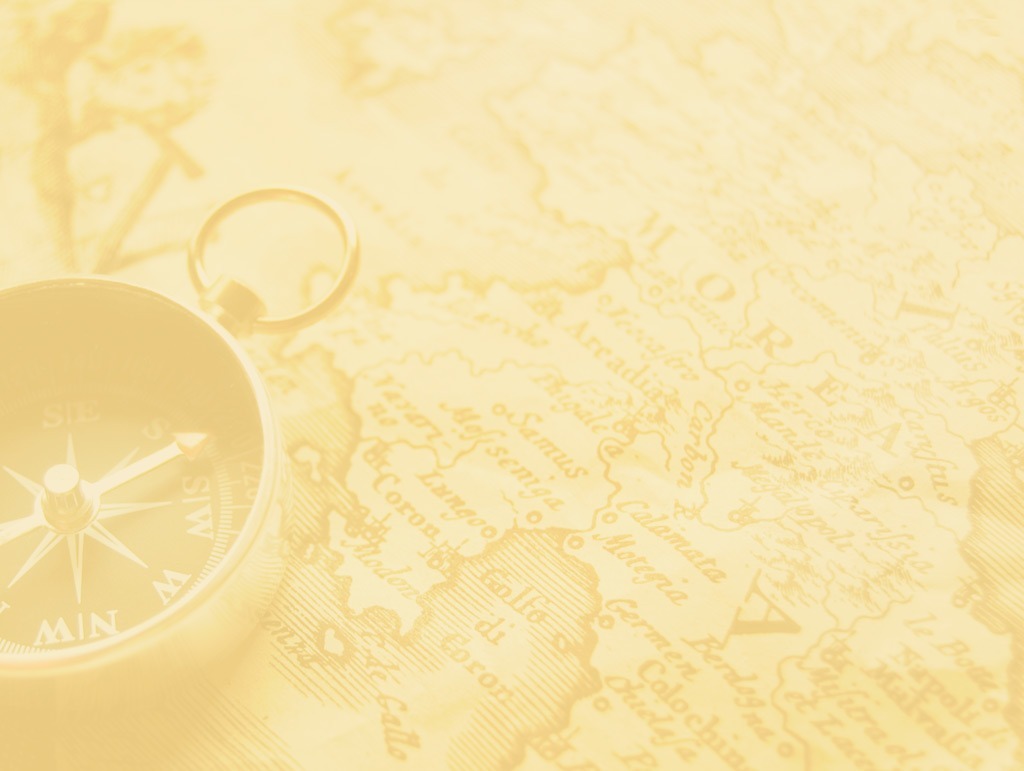 АФРИКАНСКИЙ КОНТИНЕНТ В ПЕСОЧНИЦЕ
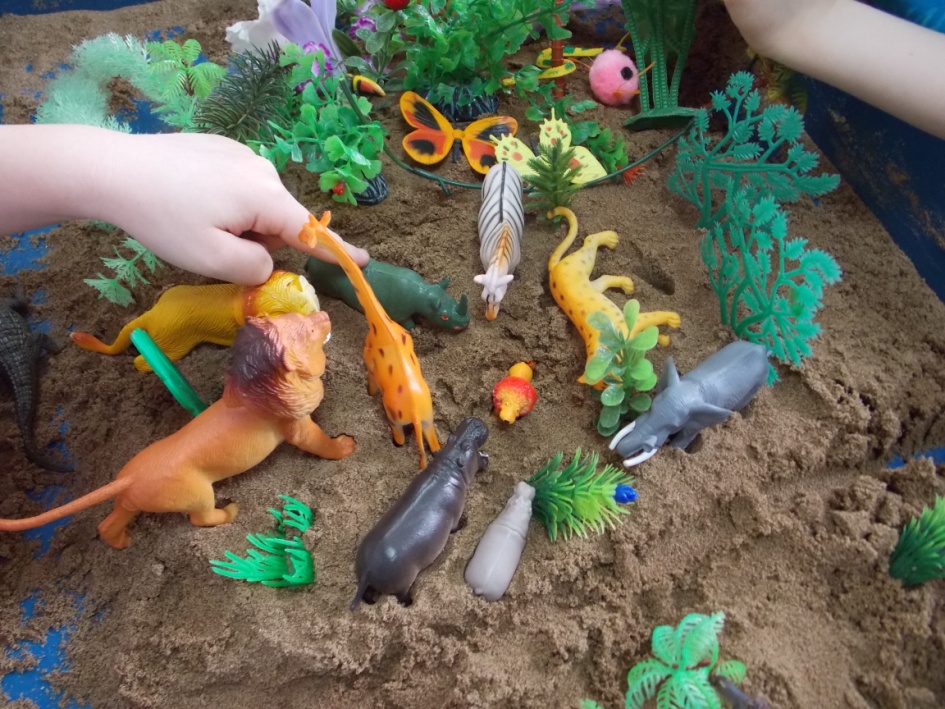 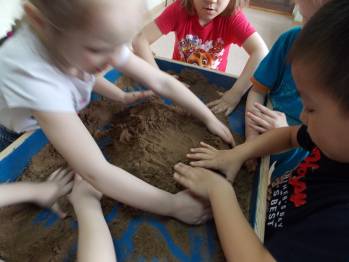 Группа детей отправляется в путешествие в Африку. Получив информацию, просмотрев видеоматериалы, рассмотрев карту создаем африканский континент в песочнице.  Выделяем природные зоны пустыни, джунглей и саванны, рассмотренные на карте. И расставляем животных и растения в соответствии с зонами их комфортного обитания.
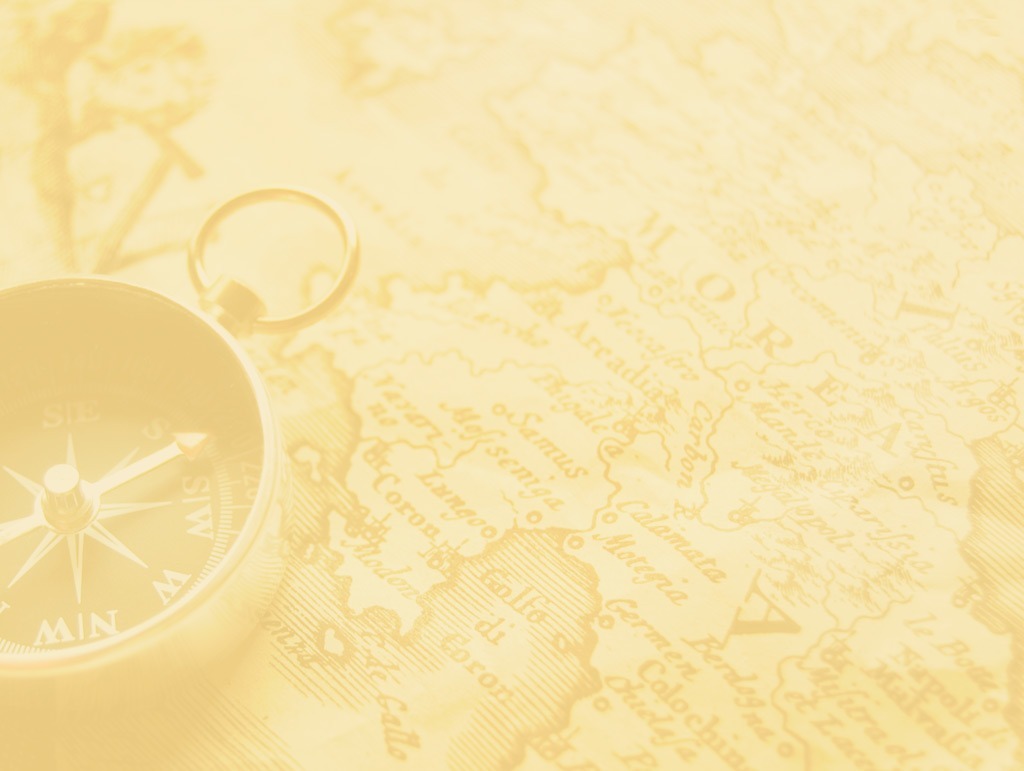 ДОЛИНА ВУЛКАНОВ
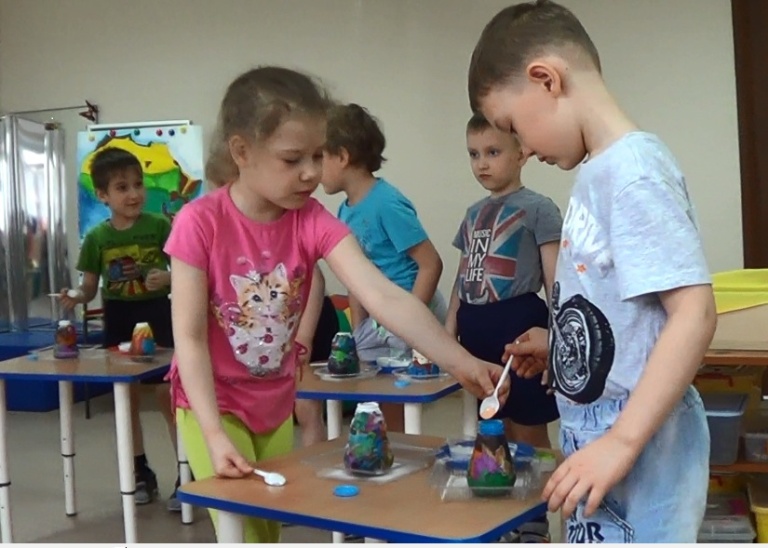 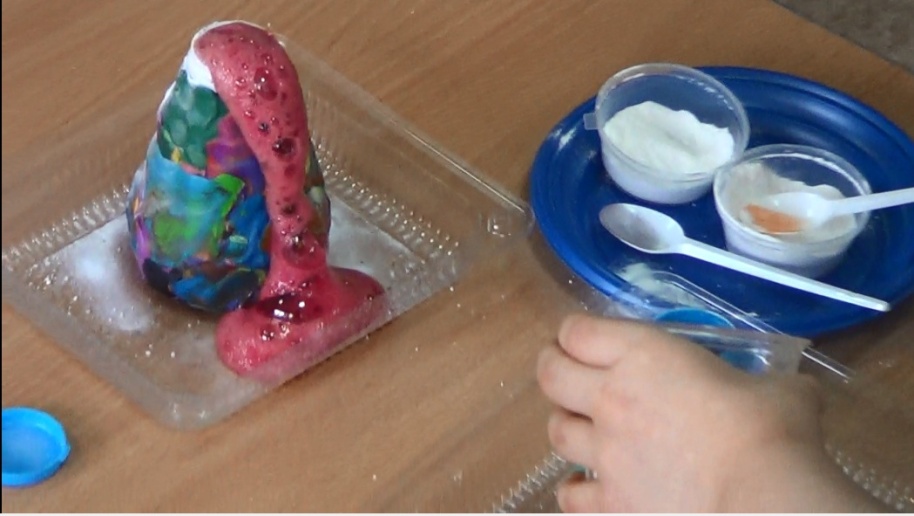 Продолжает наше путешествие игра-эксперимент. Создание действующего вулкана стимулирует любознательность, исследовательский интерес, интеллектуальное и познавательное развитие.
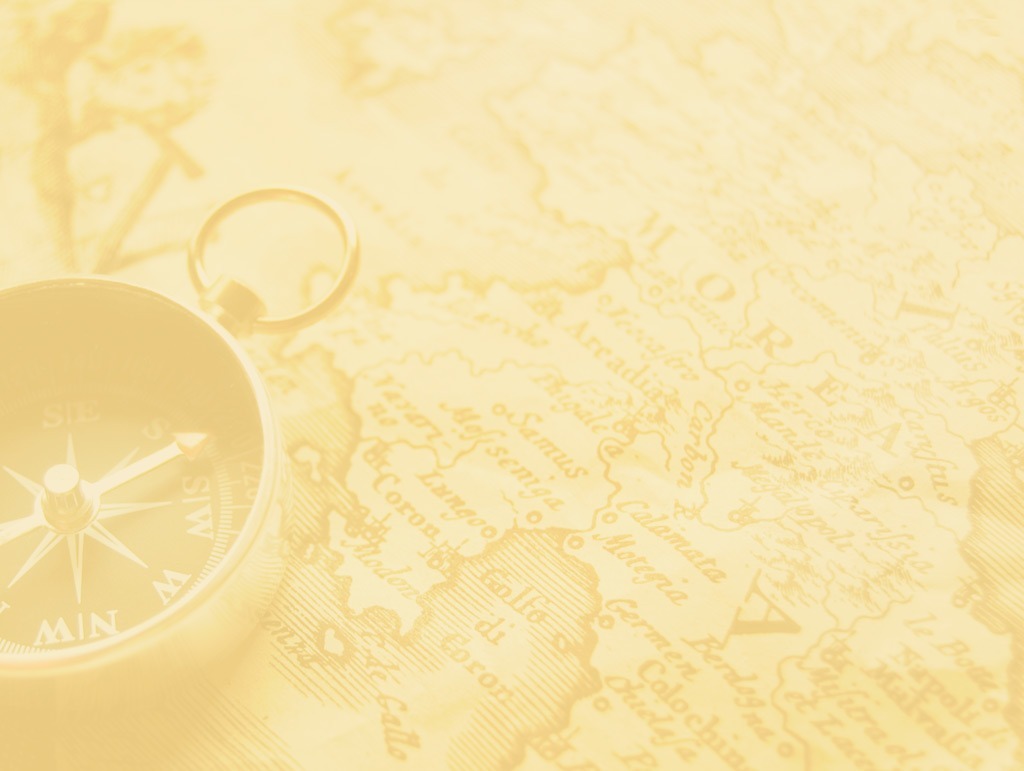 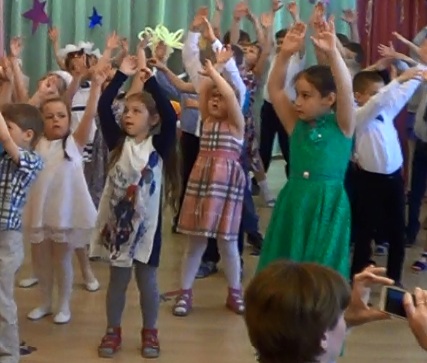 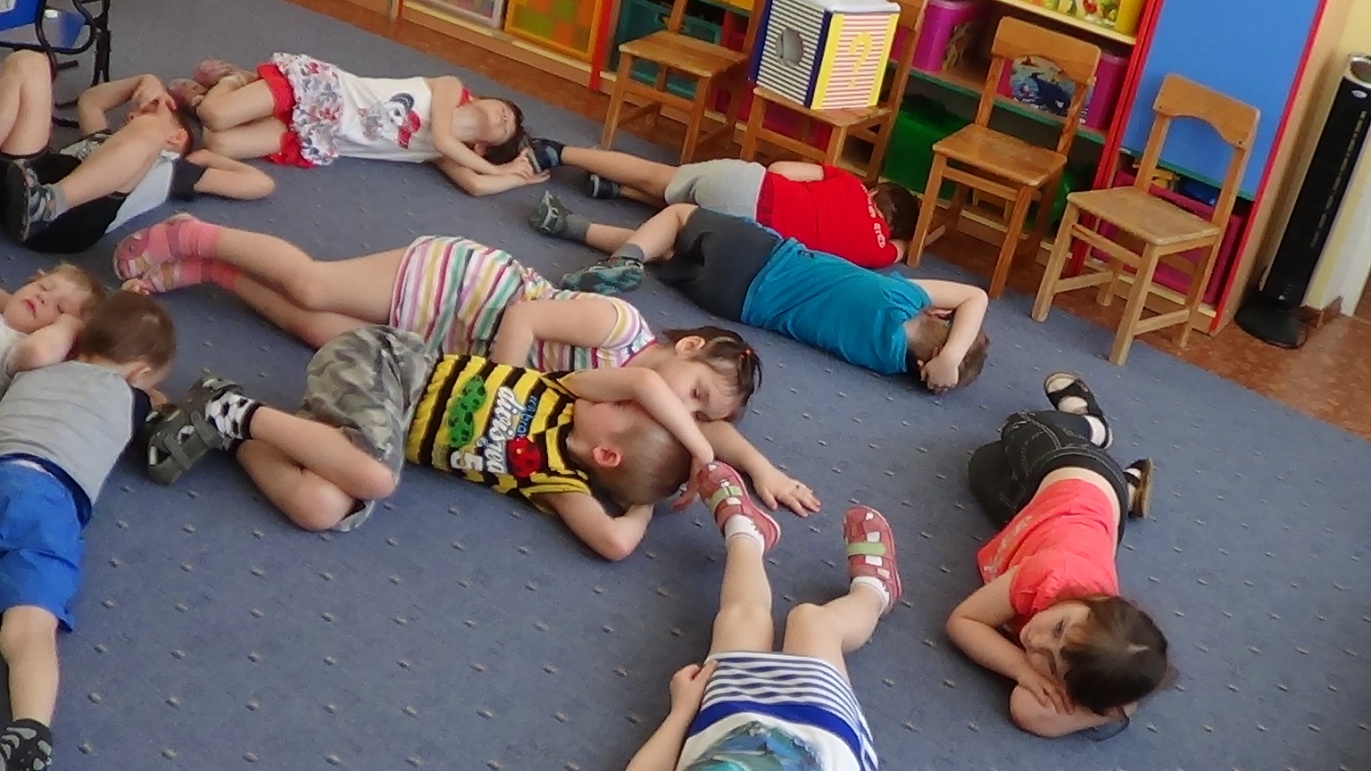 Завершает путешествие  танец-импровизация и релаксация  - это дорога для возвращения в реальный мир и снижения уровня психоэмоционального напряжения.
Карта -      http://bookbug.ru/materik-afrika/rastitelnyj-i-zhivotnyj-mir-afriki.html
Жираф -   http://detkiru.net/zhiraf-kartinki-dlya-detej-trafarety.html
Баобаб -  http://www.baobab-biomask.com/baobablife.html
Игры африканских детей -http://pikabu.ru/story/razvlechenie_afrikanskikh_detey_1212422